Plane 3-trees: 
Embeddability & Approximation
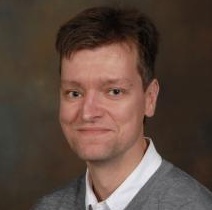 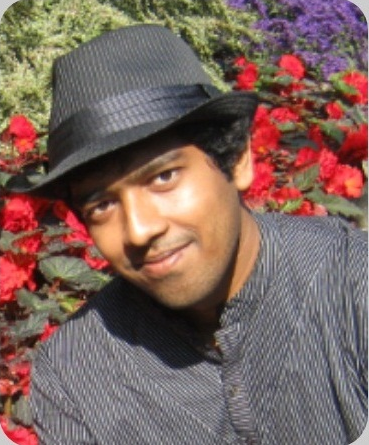 Stephane  Durocher               Debajyoti  Mondal
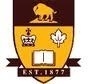 Department of Computer Science
University of  Manitoba
WADS 2013
August 12, 2013
[Speaker Notes: Thank you session chair, I am going to present our paper entitled plane 3-trees: embeddability and approximation. 
This is a joint work with my supervisor dr. stephane durocher.
And we are from University of Manitoba.]
Point-Set Embeddings
b
b
c
c
h
h
a
i
i
g
g
f
f
e
e
d
d
A point set S
A plane graph G
Input
WADS 2013
August 12, 2013
1
[Speaker Notes: Lets start with the definition of the embeddability problem. 
The input of the problem is a plane graph and a point set, where by plane graph we denote a planar graph with a fixed planar embedding. 
The goal is to find a planar drawing of the input graph such that each vertex is mapped to a distinct point in the point set, when each edge is drawn as a straight line segment.]
Point-Set Embeddings
b
b
b
h
c
c
h
h
a
i
i
f
g
i
g
g
f
f
e
e
e
d
d
d
c
a
An embedding of G on S
A point set S
A plane graph G
Output
Input
WADS 2013
August 12, 2013
2
[Speaker Notes: For example, here is an output drawing, where each vertex is mapped to a distinct point in the point set. 
The edges are drawn with straight line segments. The drawing is planar, i.e., there is no edge crossing.
Finally, the output embedding respects the input embedding, i.e., the ordering of the neighbors around a 
vertex is the same both in the input and output embedding.]
Not Always Embeddable
b
b
e
f
Input
d
a
c
A plane graph G
A point set S
WADS 2013
August 12, 2013
3
[Speaker Notes: However, there are instances where the input graph does not have any point-set embedding on the input point set.
This is such an instance.]
Not Always Embeddable
b
b
e
f
Input
d
a
c
A plane graph G
A point set S
a
a
a
d
d
b
b
b
c
c
d
c
WADS 2013
August 12, 2013
4
[Speaker Notes: Observe that this graph has a K4 induced by the vertices a,b,c,d. 

In any drawing of this K4 in the given point set, where a, b and c lie on the convex hull, we have two points inside the same triangle. But in the given embedding e and f lie in different triangles. Therefore, this graph does not have a point set embedding on S.]
Previous Results
Outerplanar graphs

Gritzmann et al. (1991), 
Castañeda & Urrutia (1996)  O(n2), 
Bose (2002)  O(n lg3n)
Plane 3-trees

Nishat et al.(2010)O(n2)
Moosa & Rahman(2011)  O(n4/3 + ɛ) 
This Presentation  O(n lg3 n)
	 2-bend embeddability
	 1/ √n  Approximation
Not 
Embeddable
NP-complete
Cabello (2006 )  2-outerplanar, 
Nishat et al. (2011 )  partial 3-tree, 
Durocher & M.(2012 ) 3-connected,
Biedl &Vatshelle (2012 )  
	3-connected, fixed treewidth
WADS 2013
August 12, 2013
5
[Speaker Notes: Lets review some previous results on this problem.

The problem is np-hard in general and also when the graph is 2-outerplanar, or partial 3-tree, or bounded treewidth graphs. 

Any outer planar graph, i.e., the graphs with all the vertices on the outer face, admits point set embedding on any point set with n points in general position.  The best known algorithm for constructing such an embedding takes n log 3n time.

On the other hand, plane 3-trees do not always admit point set embedding. In this presentation we will focus only on plane 3-trees. We will see an O(nlg 3n) time algorithm to construct a point set embedding for a plane 3-tree, if such an embedding exist. We then present some results where the edges may have bends and finally, we explore an approximate version of point-set embeddability problem.]
Plane 3-Trees
a
b
f
d
e
c
A plane 3-tree
WADS 2013
August 12, 2013
6
[Speaker Notes: Lets recall the definition of a plane 3-tree.]
Plane 3-Trees
a
a
a
a
b
b
b
b
f
d
d
d
Insert  d
c
e
e
c
c
c
Insert f
A plane 3-tree
Insert e
WADS 2013
August 12, 2013
7
[Speaker Notes: A plane 3-tree is a triangulated plane graph that can be constructed by starting with a triangle
and then repeatedly inserting a vertex in the inner face and triangulating the graph at each step. 

For example, here we start with triangle abc, then insert the vertex d, then the vertex e and finally the vertex f.]
Properties of Plane 3-Trees
a
a
Plane 3-Tree
Plane 3-Tree
b
a
f
b
d
d
f
b
d
d
c
e
c
e
c
Plane 3-Tree
Representative Vertex
WADS 2013
August 12, 2013
8
[Speaker Notes: By this construction plane 3-trees have some nice properties. There always exist a vertex that is incident to all the three outervertices, 
which  we call the representative vertex, and the representative vertex along with the three outer vertices determine three smaller 
Plane 3-trees as shown here in red, blue and gray.]
How to Solve the Problem…
Convex Hull
a
h
g
f
b
d
e
c
A Point-Set S
A Plane 3-Tree G
WADS 2013
August 12, 2013
9
[Speaker Notes: We are now ready to solve the problem. The simplest thing we can do is 
we can check whether the convex hull is a triangle. If the convex hull is not a triangle, then 
G does not have any embedding on S.]
How to Solve the Problem…
a
a
a
h
g
b
f
b
d
b
e
c
c
c
A Point-Set S
A Plane 3-Tree G
WADS 2013
August 12, 2013
10
[Speaker Notes: If the convex hull is a triangle, then there are constant number of ways to map a,b,c on the three vertices on the convex hull.
And we try each of them.]
Valid Mapping of the Representative Vertex
n1=4
3
a
n3=5
a
4
h
g
d
f
b
d
b
6
e
n2=4
c
c
WADS 2013
August 12, 2013
11
[Speaker Notes: For a fixed embedding of the outer vertices, we find a valid mapping of the representative vertex d.

For this mapping of d, the number of  points in the subtriangles do not match the number of vertices.

Therefore, this is not a valid  mapping for d.]
Valid Mapping of the Representative Vertex
n1=4
4
a
n3=5
a
5
h
g
f
b
d
b
d
4
e
n2=4
c
c
Nishat et al. (2010): The mapping of the representative vertex is unique.
WADS 2013
August 12, 2013
12
[Speaker Notes: Therefore we try a different mapping for d, and here this mapping is a valid mapping. 

Nishat et al proved that if a valid mapping exists, then the mapping must be unique.

Hence, we now recursively test whether the smaller plane 3-trees admit point set embedding inside these smaller point sets.]
Valid Mapping of the Representative Vertex
n1=4
4
a
n3=5
a
5
h
g
f
b
d
b
d
4
e
n2=4
c
c
T(n) = T(n1) + T(n2) + T(n3) + O(n2) = O(n3)
WADS 2013
August 12, 2013
13
[Speaker Notes: If we look at the recurrence relation, the at each step we need to find a valid mapping for the representative vertex. 
To find a valid mapping, we try O(n) points  and for each point we count the number of points in the subtriangles.
Without anything claver, this takes O(n2) time, and O(n3) time in total.]
Improvements
T(n)  = T(n1) + T(n2) + T(n3) + O(n2) 
	     = O(n3)
Nishat et al. 
(GD 2010)
T(n) = T(n1) + T(n2) + T(n3) + O(n)
                = O(n2)
Moosa and Rahman
(COCOON 2011)
T(n) = T(n1) + T(n2) + T(n3) + min{n1, n2, n3} . n1/3+ ɛ 
	     = O(n4/3+ ɛ)
T(n) = T(n1) + T(n2) + T(n3) + min{n1+n2, n2+n3, n3+n1}. lg2 n 
	     = O(n lg3n)
This Presentation
WADS 2013
August 12, 2013
14
[Speaker Notes: There are several ways to improve this naïve algorithm.

Nishat et al showed how to find a New Techniques. And then Moosa and Rahman improved it to O(min{n1,n2,n3}. N^{1/3}) time.

Here we show even faster techniques to find  the valid mapping of the representative vertex, obtaining an O(n lg 3n) algorithm.]
New Techniques
x
x
i = 4
i = 4
k = 4
k = 4
m
m'
y
y
z
j = 5
j = 5
z
(i+j+k) -3 = 10 = n
(i+j+k) -3 = 10 = n
W. Steiger and I. Streinu (1998)

Given a triangular set S of n points in general position, in O(n) time one can construct a new point m such that the sub-triangles contain prescribed number of points of  S.
WADS 2013
August 12, 2013
15
[Speaker Notes: For the improvement, we use a very nice result of steiger and streinu, that given a set of n points inside a triangle, and 
three prescribed integers that sum to n, one can construct a new point in linear time such that the sub-triangles contains the Prescribed number of points.

For example, the three prescribed integers are i,j,k  are 4,5 and 4, and the new point that we can construct is m.

One might think that the solution is not necessarily unique, for example, here is another point m’ that give the correct partition of points.]
New Techniques
x
x
i = 4
i = 4
k = 4
k = 4
m
m'
y
y
z
j = 5
j = 5
z
(i+j+k) -3 = 10 = n
(i+j+k) -3 = 10 = n
The partition  of  the interior points into subtriangles is unique !
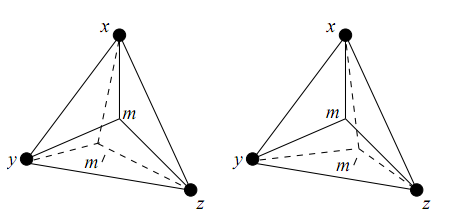 WADS 2013
August 12, 2013
16
[Speaker Notes: However, although the points m and m’ are different, the subsets determined by these solutions are the same.

In fact, we can prove that it is always true. And the proof just a simple argument. 

Assume that we have got this two solutions m and m’. Since the triangle m’yz is a subset of myz  and both contains
 the same number of points, the two subset are the same.

Similarly, the subsets correspond to these two sets are the same.

Consequently, these two subsets must also be  the same.]
New Techniques
n1 - 1
n1=4
a
n3=5
a
n3 - 1
h
g
f
b
d
b
m
n2+ 1
e
n2=4
c
c
WADS 2013
August 12, 2013
17
[Speaker Notes: With this knowledge, finding a valid mapping  is quiet easy.

For example, here we can design the prescribed integers as n1-1, n2+1 and n3-1.

Then we use the steiger and strienus algorithm to construct a point m.]
New Techniques
n1 - 1
n1=4
a
n3=5
a
n3 - 1
h
g
f
b
d
b
m
d
n2+ 1
e
n2=4
c
c
WADS 2013
August 12, 2013
18
[Speaker Notes: Finally we construct a convex hull in this region, and the point on the convex hull gives us the mapping for d.]
New Techniques [O(nlg3n) time?]
n1
n1=4
a
n3=5
a
n3
h
g
f
b
d
b
d
n2
e
n2=4
c
c
T(n) = T(n1) + T(n2) + T(n3) + O(n)
                = O(n2)
WADS 2013
August 12, 2013
19
[Speaker Notes: What does it give us in terms of recurrence relation? Steiger and strenus algorithm takes linear time.
Hence finding a valid mapping takes linear time.

But the recurrence relation still gives us an O(n2) time algorithm! Too bad.]
Valid Mapping in O((n2+n3) lg2n) time
n1
a
a
n3
v
n1-1
n3-1
b
b
u
n2-1
n2
c
c
n3  ≤  n2  ≤  n1
The representative vertex must lie inside the green region.
WADS 2013
August 12, 2013
20
[Speaker Notes: The main problem is, to find a valid mapping we are dealing with a set of O(n) points. 

But we have to be fast, we need some technique to find a valid mapping by looking only at a constant fraction of n points. How can we do that? The idea is to select some candidate points.

Assume that n3<=n2<=n1.
We now find two points u and v that split the point set like this. We can find this region in O((n2+n3)lg 2n) time
Using dynamic convex hull data structure, i.e., the largest term n1 does not appear in the running time!!

Observe that the point that supports the mapping of the representative vertex, must lie in the green region. Otherwise, some subtriangle
Will not have sufficient number of points.]
Valid Mapping in O((n2+n3) lg2n) time
n1
a
a
n3
n3-1
v
r
n3-1
b
b
s
u
n3-1
n2
c
c
n3  ≤  n2  ≤  n1
The green region contains O(n3) points.
The representative vertex and its incident edges must lie inside the green region.
WADS 2013
August 12, 2013
21
[Speaker Notes: We can further restrict the mapping of the representative vertex, as follows.

We find two points r and s as shown here such that triangle arv and triangle suc each contains n3-1 points.

As a result we can verify the following two nice properties.

The first one is striaightforward, that is, the green region contains only O(n3) points.

And then we observe that the representative vertex and as well as its incident edges must lie inside the green region.
Otherwise, the triangle with side ac will contain more than n3 points!]
Valid Mapping in O((n2+n3) lg2n) time
n1
a
a
n3
v
b
b
u
n2
c
c
n3  ≤  n2  ≤  n1
The green region contains O(n3) points.
The representative vertex and its incident edges must lie inside the green region.
WADS 2013
August 12, 2013
22
[Speaker Notes: Once we know that the representative vertex and its edges lie inside the green region,
We can forget the points inside the white regions.]
Valid Mapping in O((n2+n3) lg2n) time
n1
a
a
n3
v
x1
b
b
u
x2
n2
c
c
Finding a valid mapping in S 
with partition  (n1, n2, n3)
Finding a valid mapping in S/ 
with partition (n1-x1, n2-x2, n3)
	  or, (n3+1, n3+1, n3)

WADS 2013
August 12, 2013
23
[Speaker Notes: For example finding a  valid mapping with partition with n1, n2 and n3 points reduces to 
The problem of finding a partition in the green region with n3+1, n3+1 and n3 points.

We now use steiger and streinus algorithm to find the valid mapping in O(n3) time, which is dominated
 by the time required to construct the green region.]
Point-set Embedding in O(nlg3n) time
Select O(n2+n3) candidate points in O((n2+n3) lg2n) time
Find the required  mapping in the reduced point set in O(n3) time
T(n) = T(n1) + T(n2) + T(n3) + O(min{n1+n2, n2+n3, n3+n1}. lg2 n )
               = O(n lg3n)
WADS 2013
August 12, 2013
24
[Speaker Notes: Although plane 3-trees does not always admit point set embedding.
However, we now show that if we relax the straight line restriction, i.e., allow each edge to have at most 2 bends, then we can always construct a point set embedding.]
2-Bend Point-Set Embeddings
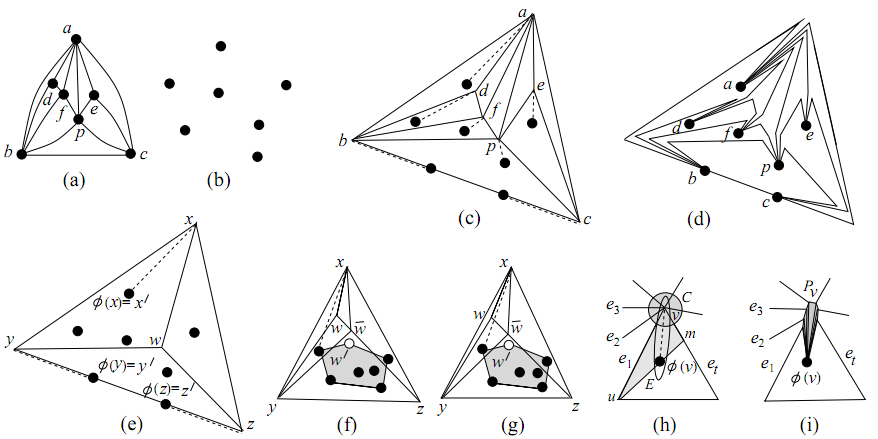 A point set S
A plane 3-tree G
a
A 2-bend point-set 
embedding of G on S
Input
d
e
f
Output
p
c
b
M. Kaufmann and R. Wiese (2002)

Every plane graph admits a 2-bend point set embedding with O(W 3) area on any set of n points in general position.
WADS 2013
August 12, 2013
20
[Speaker Notes: For example, given a plane 3-tree and a point set S in general position, we can always find a point set embedding like this. Observe that the edges are now drawn with at most 2 bends. Consider the edge  ab.]
2-Bend Point-Set Embeddings
a
c
c
f
e
a
d
a
c
b
d
c
b
b
a
e
d
c
f
d
e
a
f
b
b
WADS 2013
August 12, 2013
21
[Speaker Notes: Kaufmann and Wise showed that every plane graph admits 2-bend point set embedding. 

Here we briefly explain how to construct such an embedding for plane 3-trees in a completely different technique, than the technique used by kaufmann and wise.  

We first construct a straight line drawing such that the vertices do not lie on the points of S. While computing the drawing, we also compute a matching from the vertices to the points. We make sure that each face contains at most
 one mapping in its interior. Finally, we use edge bends to map the vertices to the matched points.]
Approximable with Factor 1/√n
a
f
e
d
c
b
S
A plane 3-tree G
WADS 2013
August 12, 2013
22
[Speaker Notes: We explored a approximate version of point set embeddability problem.]
Approximable with Factor 1/√n
a
p1
f
e
p4
p3
d
c
b
p6
p2
p5
S
A plane 3-tree G
p1
p3
p5
S(Γ ) = 3
WADS 2013
August 12, 2013
23
[Speaker Notes: Specifically, we asked to find straight-line drawings that maximizes the number of  vertices that are mapped to the points of S.

This drawing takes three points from S, which we denote by S(\Gamma).]
Approximable with Factor 1/√n
a
p1
f
e
p4
S(Γ )
Approximation factor  =   __________ 
                                                               S(Γ * )
p3
d
c
b
p6
p2
p5
S
A plane 3-tree G
p1
p1
p3
p3
p5
p6
p5
S(Γ *) = 4
S(Γ ) = 3
WADS 2013
August 12, 2013
24
[Speaker Notes: On the other hand, this drawing \Gamma* takes four points from S.
Gamma* is the optimal, i.e., this is the best we can do.

The approximation factor is computed as …

We give an algorithm that approximates the point set embeddability with factor at least 1/root n]
Future Research
Variable embedding: Is there a subquadratic-time algorithm for testing point-set 
	     embeddability of plane 3-trees in variable embedding setting?


1-Bend Point-Set Embeddability: Is it always possible to find 1-bend point set 
	      embeddings for plane 3-trees? 


Approximation: Is it possible to approximate point-set embeddability of plane 
	      3-trees within a constant factor ?
WADS 2013
August 12, 2013
25
[Speaker Notes: Several open problem remains.

Is it NP-hard to find a drawing of the given plane 3-tree that maximizes the vertex to point mapping?

Can we find better approximation algorithm for point set embeddability?]
Thank You..